Figure 1. Stimulus probabilities. This diagram depicts the four basic stimulus types, the targets and ...
Cereb Cortex, Volume 14, Issue 4, April 2004, Pages 452–465, https://doi.org/10.1093/cercor/bhh007
The content of this slide may be subject to copyright: please see the slide notes for details.
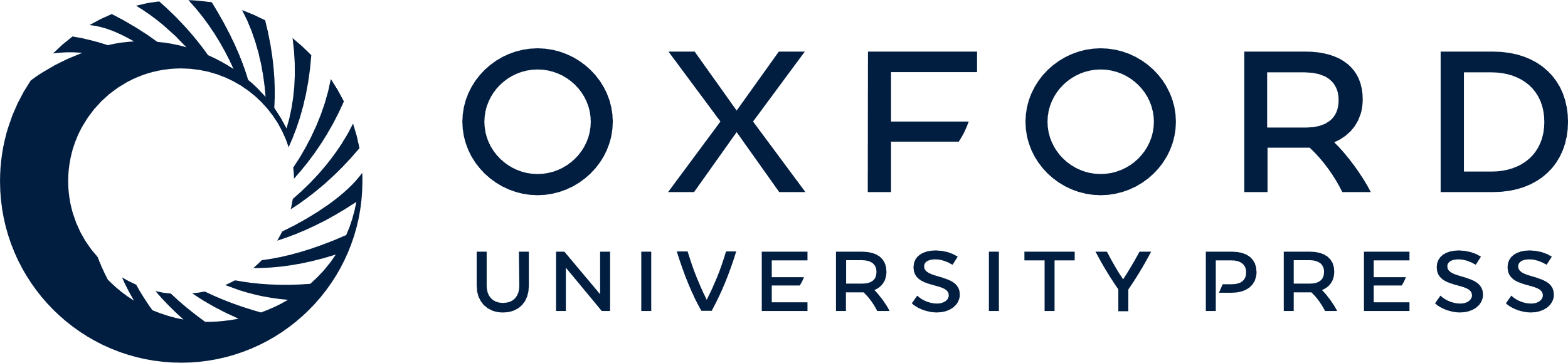 [Speaker Notes: Figure 1. Stimulus probabilities. This diagram depicts the four basic stimulus types, the targets and non-targets that were derived from each, and the probabilities of each stimulus type. Probabilities are rounded to the nearest integer.


Unless provided in the caption above, the following copyright applies to the content of this slide:]